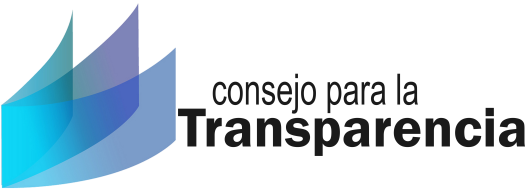 8° PROCESO DE FISCALIZACIÓN UNIVERSIDADES
TRANSPARENCIA ACTIVA 
2017
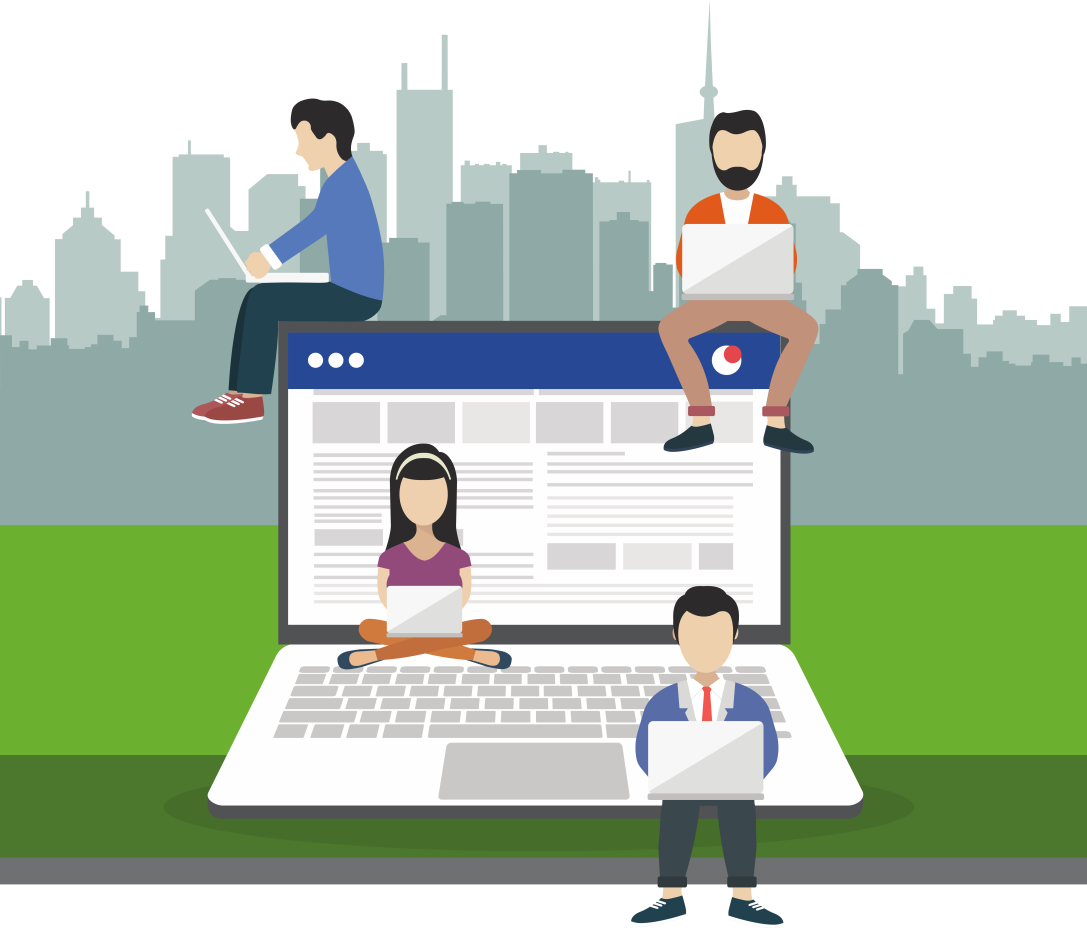 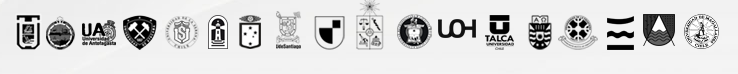 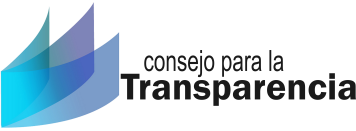 PUNTAJES 2017
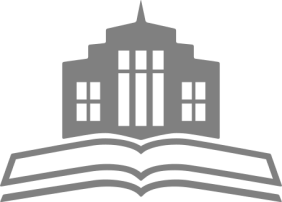 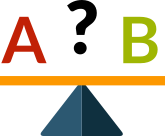 18 Universidades
Autoevaluación Vinculante
Noviembre 2017
Ranking 2017
Diciembre 2017
Remitido
x Organismo
Verificado
x CPLT
Año 2016
94,05%
80,09%
84,67%
+0,78
-9,38
80,87%
Año 2017
96,60%
79,51%
Puntajes históricos
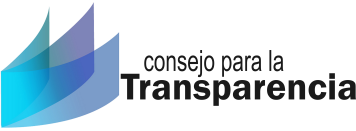 Ranking 2017
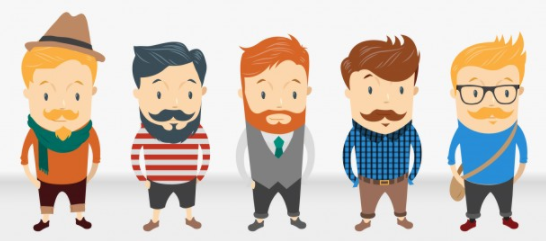 8° PROCESO DE FISCALIZACIÓN UNIVERSIDADES
TRANSPARENCIA ACTIVA 
2017
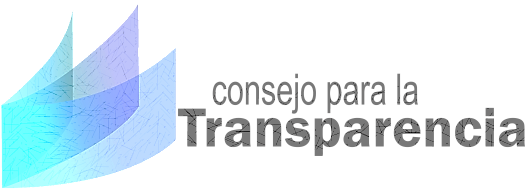 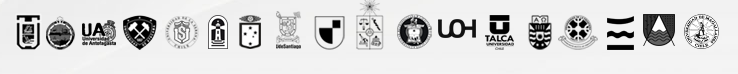